4
約10年分のライフイベントを書き出してみよう
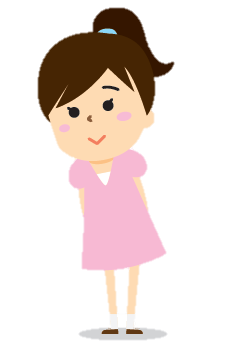 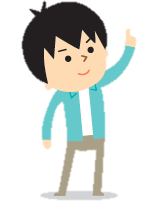 皆さんは、いずれ社会人になります。
まずはこの先の約10年でどんなライフイベントがありそうか、自由に書き込んでみましょう。
ライフプランを書き込むことによって、今何をすべきかが見えてくるはずです。
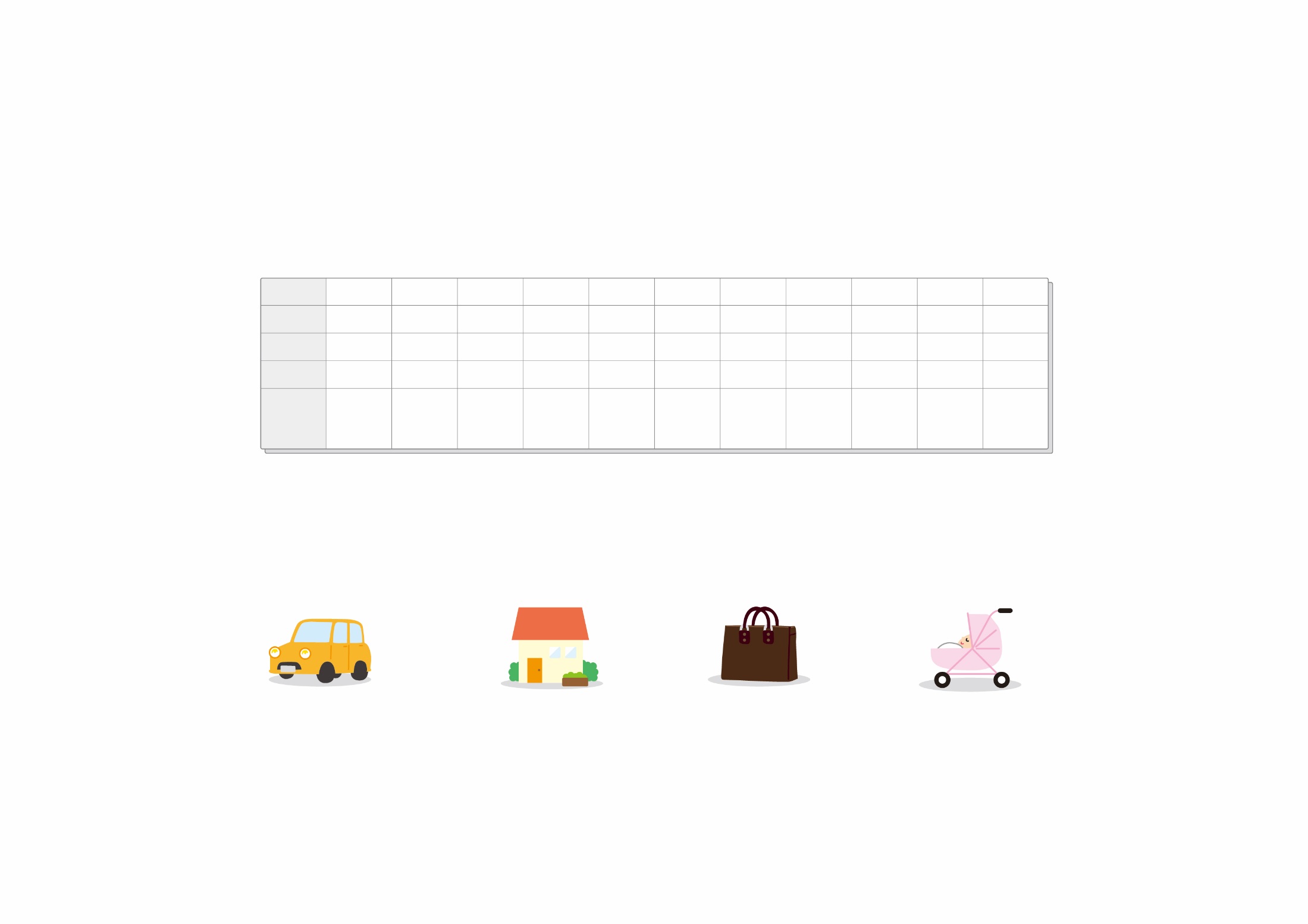 経過年数
本人年齢
配偶者年齢
（夫・妻）
第1子年齢
イベント
【ライフイベントの例】
高校卒業
進学
就職
一人暮らし開始
車購入
住宅購入
など
第1子誕生
結婚
4
約10年分のライフイベントを書き出してみよう
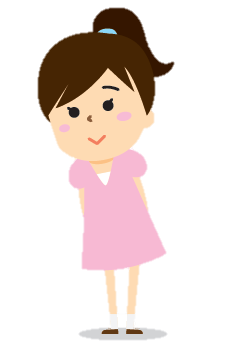 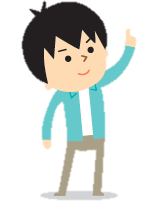 皆さんは、いずれ社会人になります。
まずはこの先の約10年でどんなライフイベントがありそうか、自由に書き込んでみましょう。
ライフプランを書き込むことによって、今何をすべきかが見えてくるはずです。
※記入例
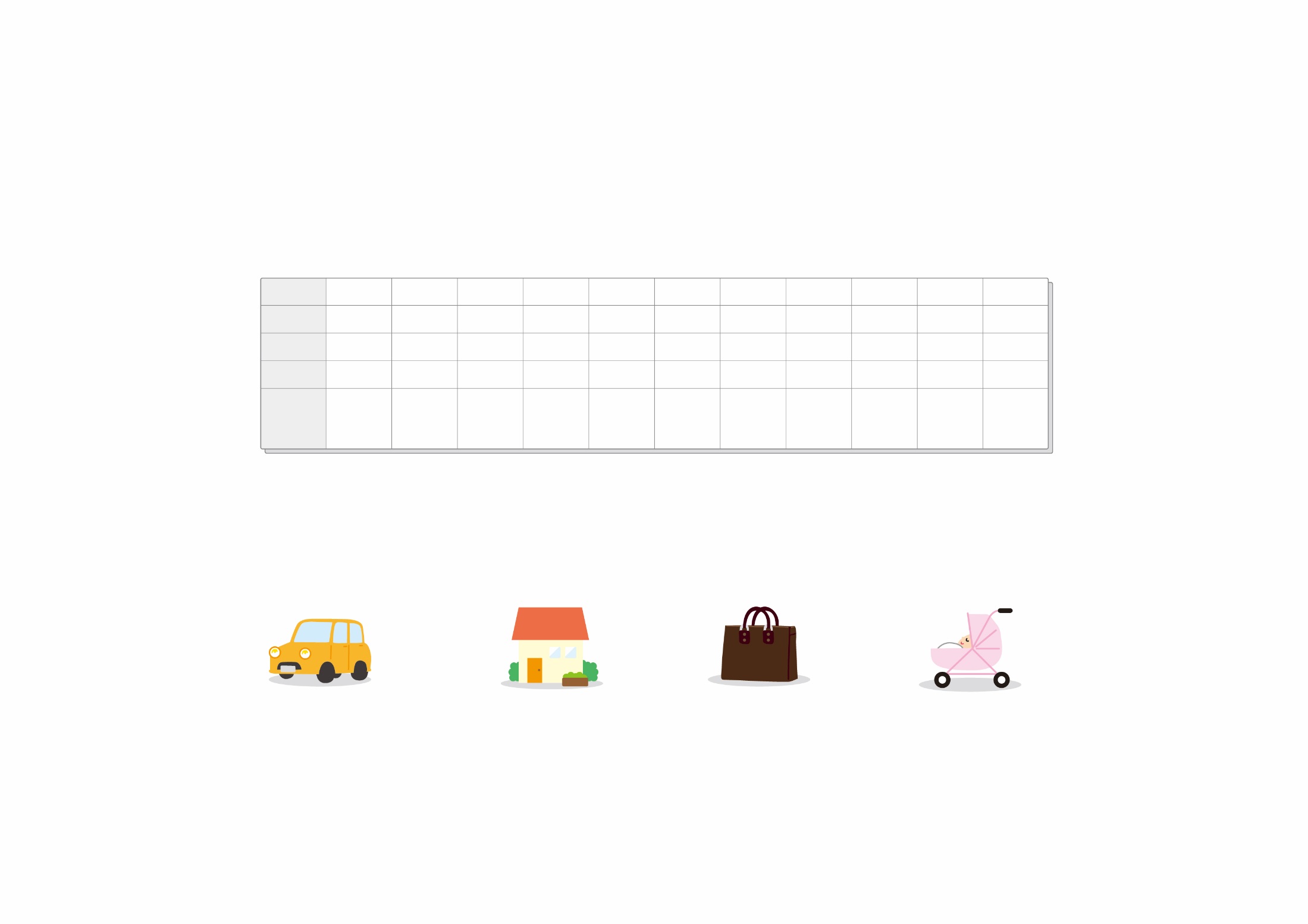 12
高校卒業時
7
1～4
5
9
10
経過年数
４
6
8
11
30
本人年齢
25
26
29
24
23
27
28
19～22
22
18
配偶者年齢
（夫・妻）
30
31
32
33
2
第1子年齢
0
1
結婚
（共働き）・
車購入
大学進学
卒業
一人暮らし
開始
第1子
誕生
住宅購入
高校卒業
就職
イベント
復職
【ライフイベントの例】
高校卒業
進学
就職
一人暮らし開始
車購入
住宅購入
など
第1子誕生
結婚